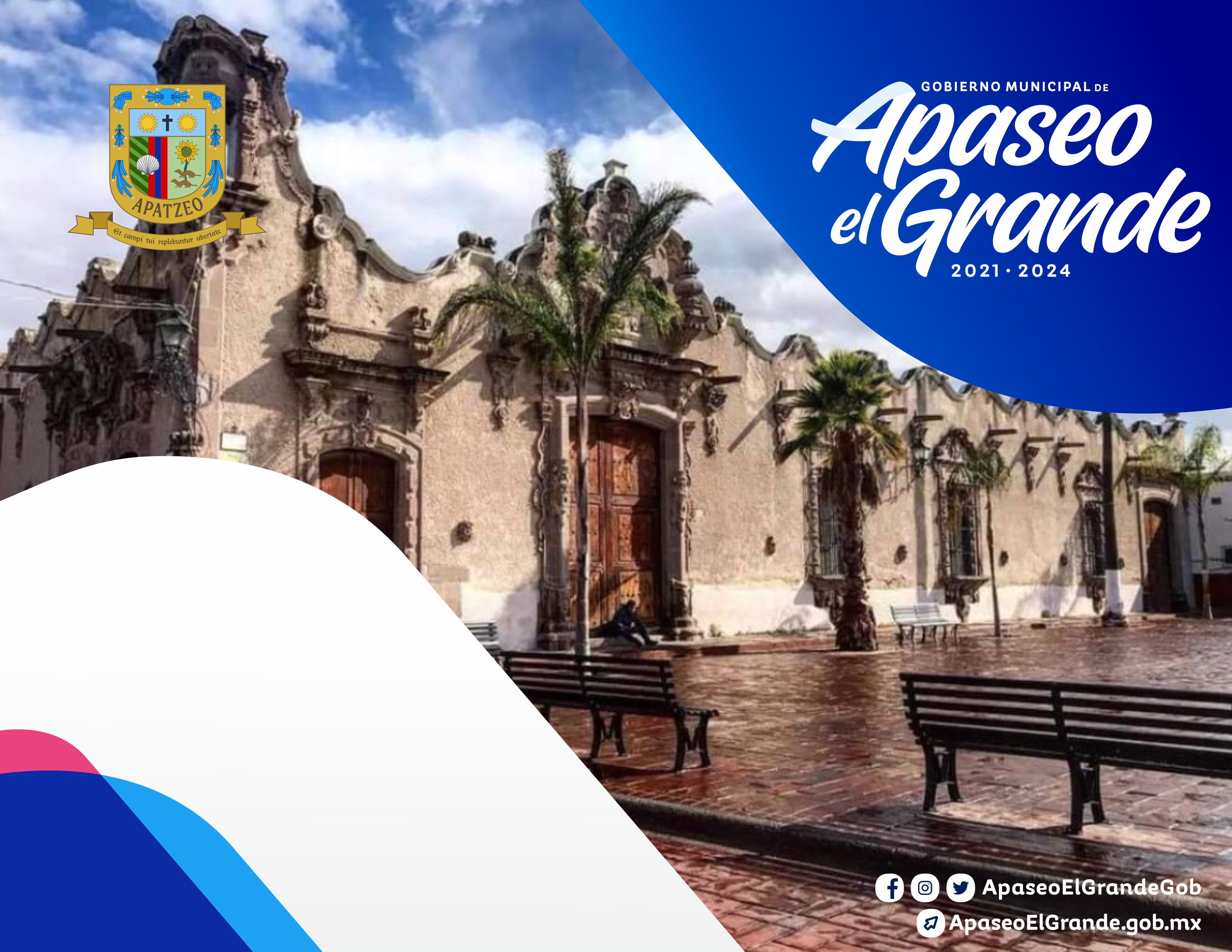 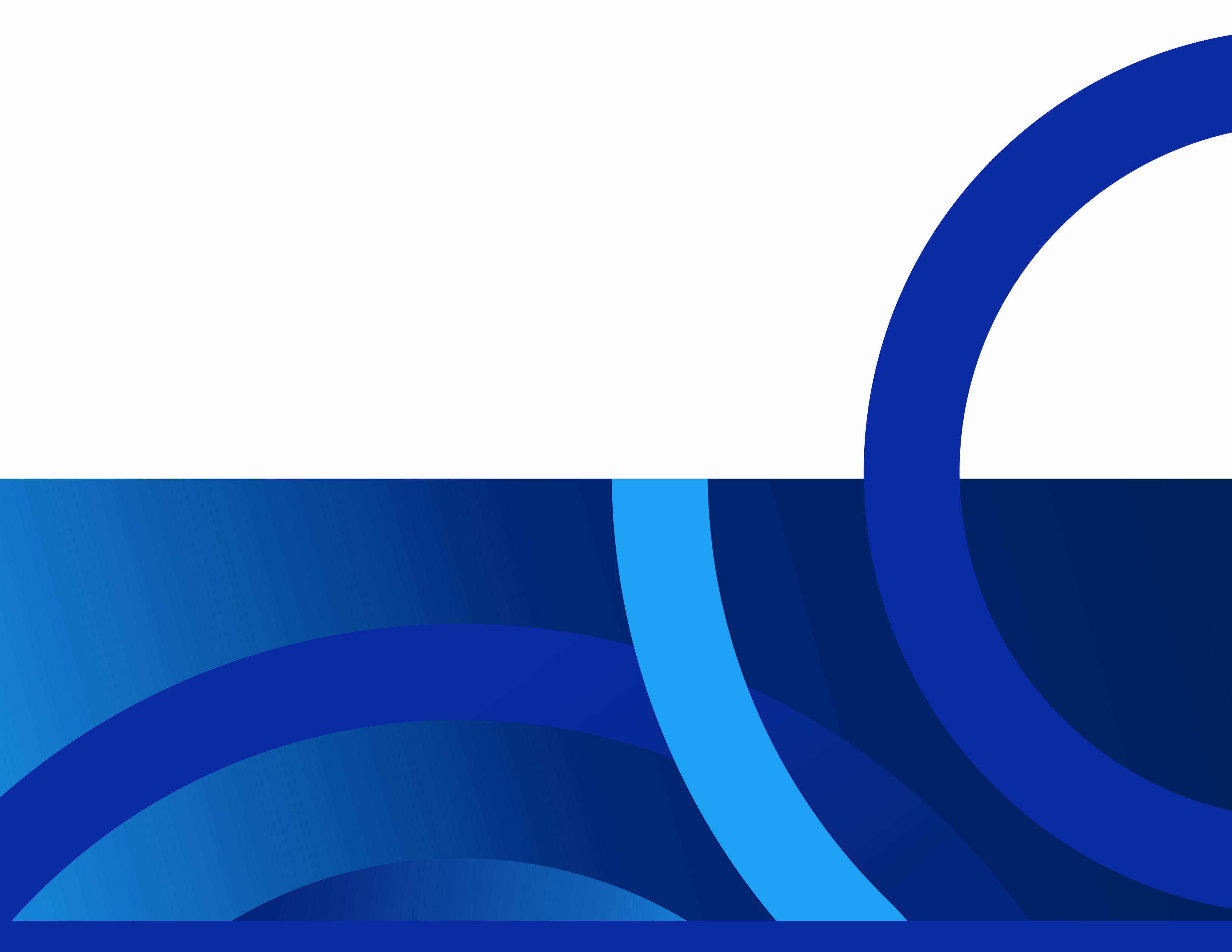 PROCESO DE
TRANSICIÓN
2021
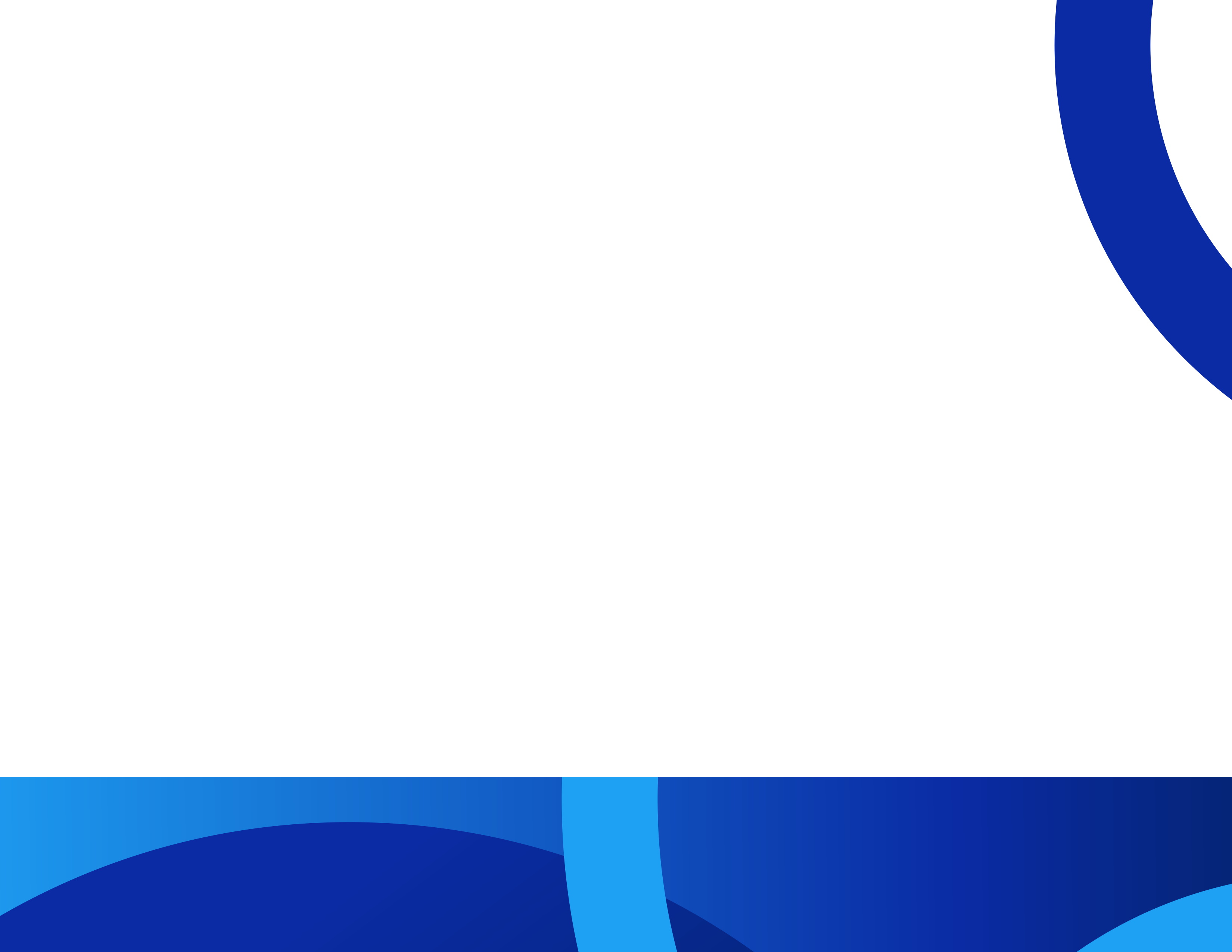 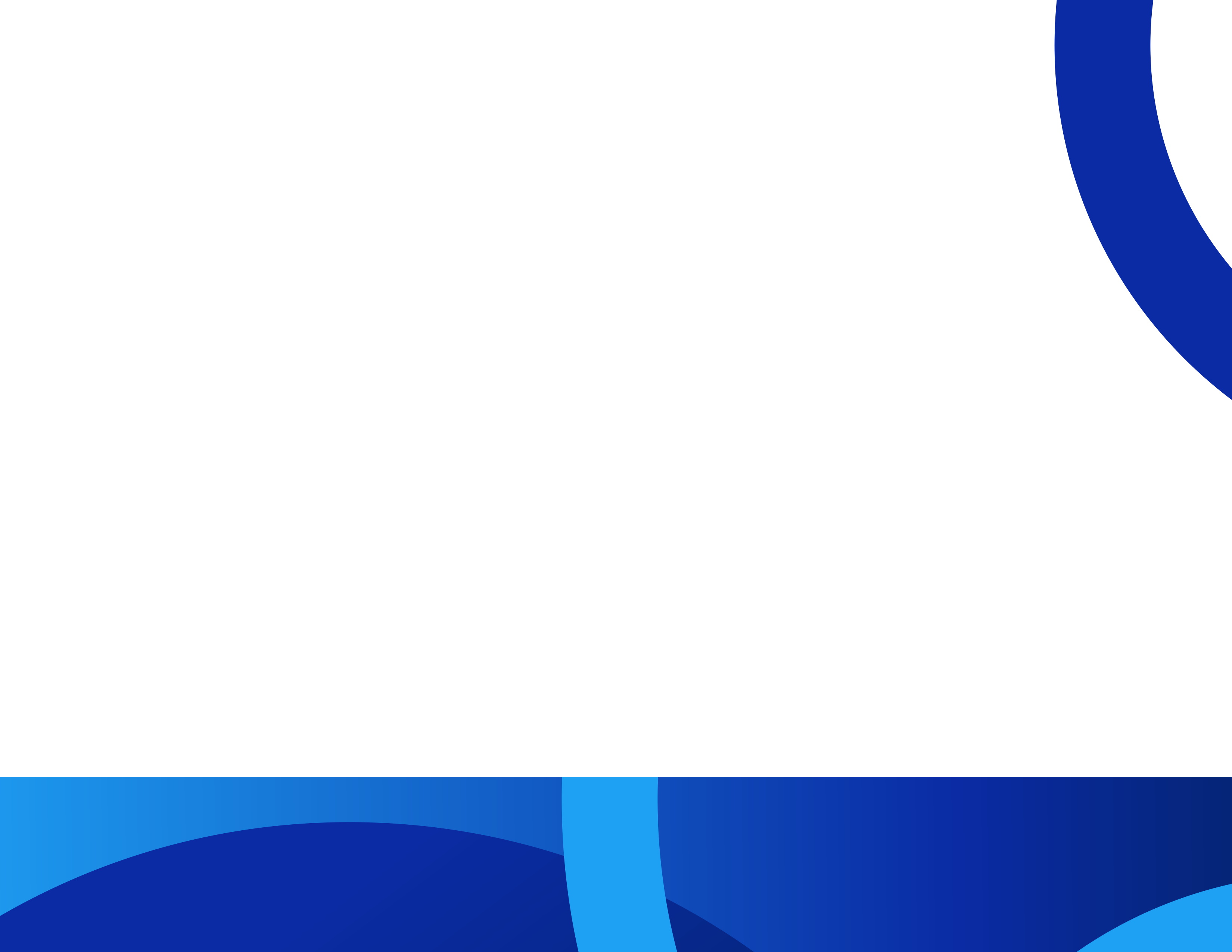 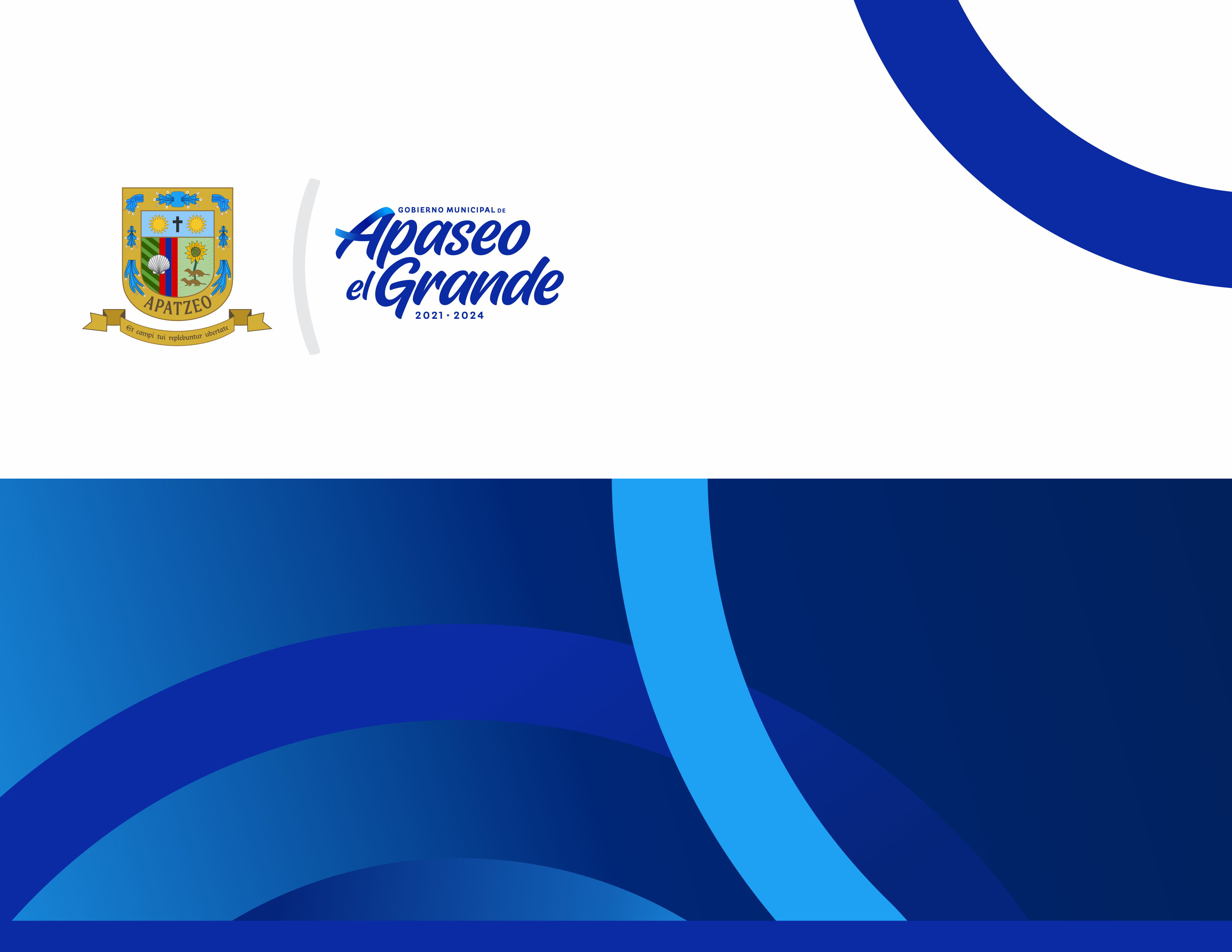